2N® Lift 1
(Bircom – Müşteri Deneyimi ve Ürün Geliştirme)
2015
2N Lift 1 Görünüm
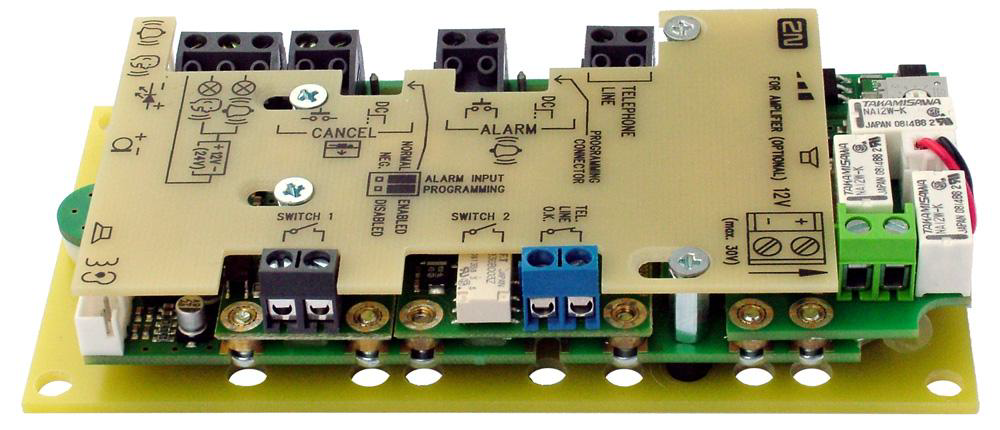 2N Lift 1 Genel Uygulama
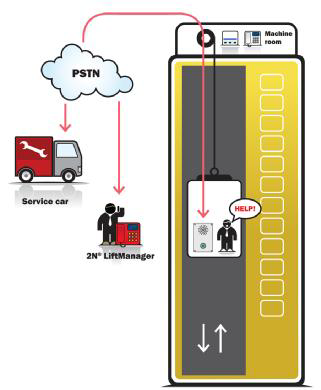 Lift1 cihazı telefon hattı kullanılarak 
asansör kabini, makine dairesi ve telefon 
Şebekesi üzerindeki uzak bir numarayı 
Arayıp haberleşmeyi sağlayan bir üründür.
2N Lift 1 Ölçüleri
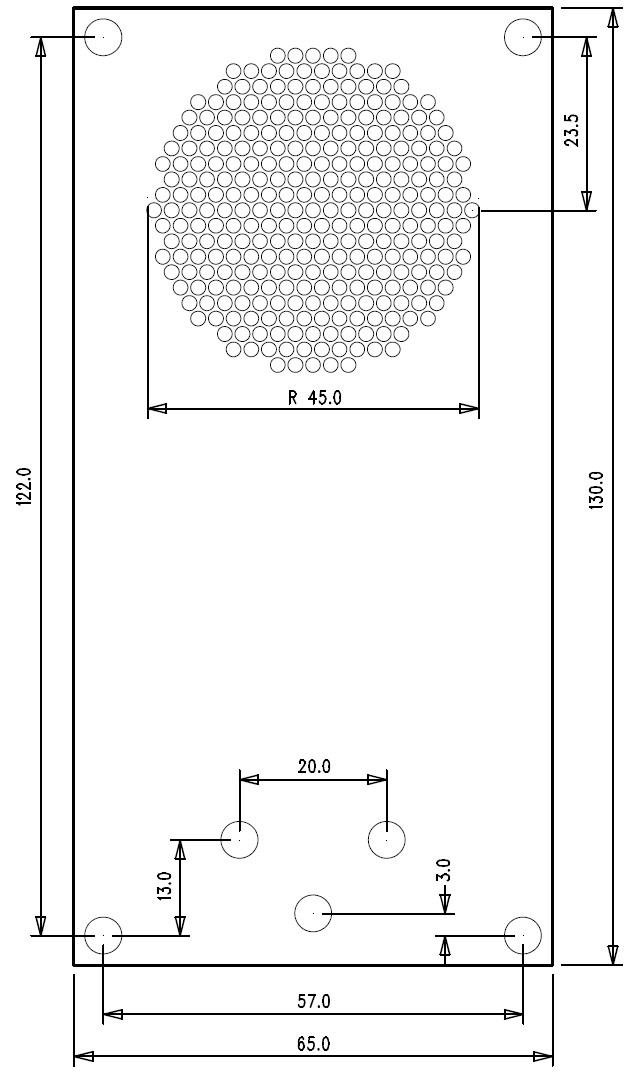 2N Lift 1 Bağlantıları
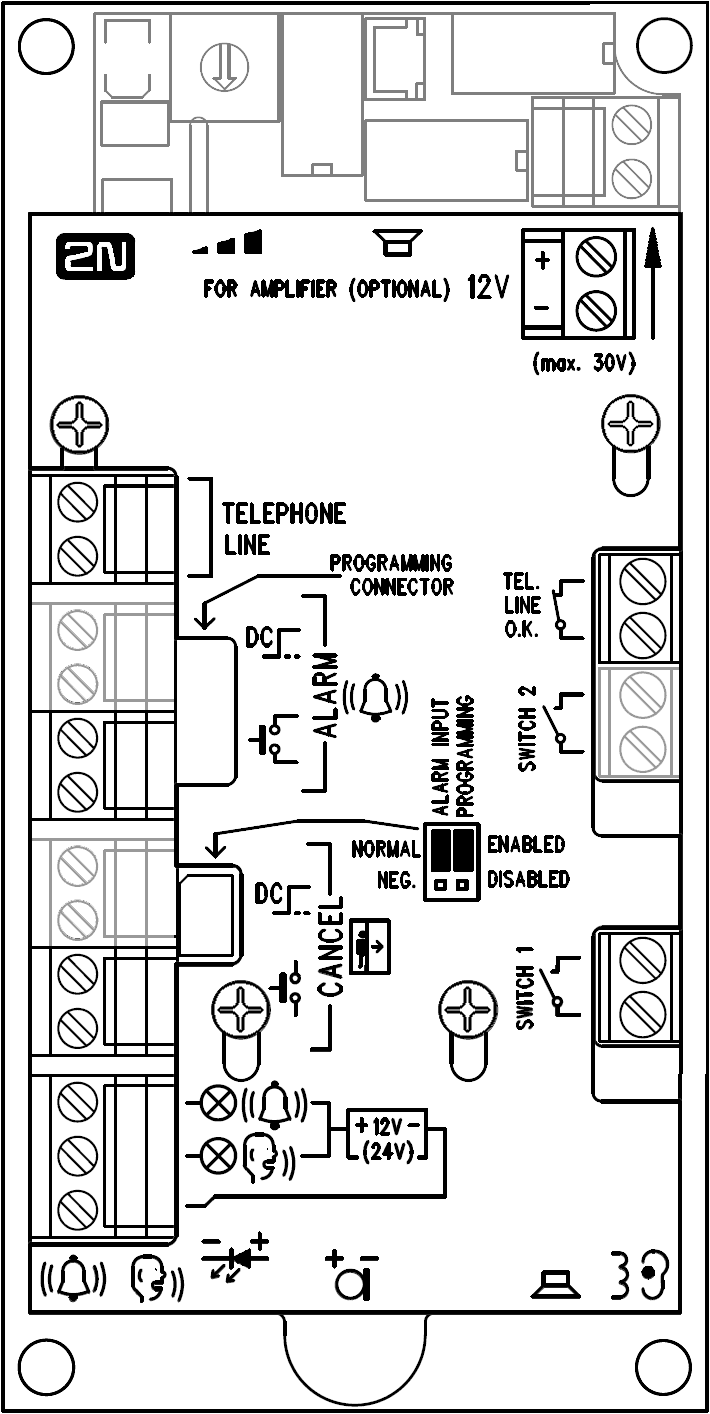 Alarm tetikleme  butonu
Harici alarm tetikleme
Telefon hat
2N Lift 1 Kullanım
Asansör kabininde kalan bir kişi  2N Lift 1 cihazına bağlı olan alarm butonuna 2 sn 
den fazla basılı tutar ve bırakır, bu aşamadan sonra cihaz içindeki ilk hafızaya kayıtlı olan 
numarayı telefon hattı üzerinden arar , karşı taraf açtığında konuşmaya başlamak için 
telefondan 1 tuşlamak zorunda, bu tuşlamayı yapmaz ise eğer cihaz konuşmanın başarılı 
Olmadığını varsayar bu numarayı tekrar arayabilir veya ikinci sıradaki diğer numarayı
arar.
2N Lift 1 Programlama
Cihaz telefon hattı üzerinden DTMF tuşlamaları ile programlanır ve bunun için 
SingleTalk cihazınıza dışardan bir telefon makinesi ile arayıp programlayabilirsiniz.

Programlamaya başlamadan önce cihazın servis şifresini bilmeniz lazım, değişmediyse 
bu şifre 12345 dir.

SingleTalk cihazı üzerindeki hattı aradığınızda birkaç çalmadan sonra hattı cevaplar ve 
Telefondan *12345* tuşlayarak servis moduna girmeniz gerekir.

Bu işlem doğru yapıldığında sesli olarak programlama moduna girdiniz mesajını duymanız 
Gerekir. 

Bu aşamadan sonra aşağıdaki komutları uygulayarak gereken ayarlamayı yapabilirsiniz.
2N Lift 1 programlama
011*02123199700* tuşlanırsa ilk aranacak alarm numarası 02123199700 dır daha 
Sonrada 012 nolu hafızaya kayıtlı olan numaralar aranır ve bu 016 ya kadar devam edebilir.
011** tuşlanırsa birinci hafızadaki numara silinir ve bu işlem diğer hafıza numaraları
İçinde uygulanabilir.

911 komutu , gelen aramaları kaçıncı çalmadan sonra cevaplanacağı tanımlanır mesela 
911*2* gibi yani iki çalmadan sonra.

912 komutu, max çağrı süresini belirleme 912*120* iki dakikaya eşittir

962 komutu alarm butonuna mini basma süresi, genelde bu tuşun min süresi 2sn olarak
Ayarlanması gerekiyor ve bunun için 962*2000* yapmanız yeterlidir, yada 500 yaparsanız
500 ms olur

933 Receive volume 0–16 16 16 = maximum volume (0 dB) 0 = minimum volume (-16 dB)
934 Transmit volume 0–16 16
111 confirmasyon Automatic dialling type for ALARM button memory 1   3 olacak
2N Lift 1 Talk programlama
942=200 yapılmalı, bu parametre minimum busy tone kadans uzunluğudur

943= 2000 set edilmeli, bu parametre 2 sn içerisinde 3 adet eşit tonu detect etmeye çalışır

945=3 olmalı, 2 sn içerisinde 3 adet eşit ton detect etmeye çalışır

111=3 yapıldığında hattı cevaplayan 1 tuşlamadan konuşmaya başlar, ama gecikme olur
954 Count of ringback tone periods =1 olmalı
018 Count of automatic dialling cycles for ALARM=0
028 Count of automatic dialling cycles for button 2 =0


111=1 çalan telefonu açan kişi 1 tuşlayarak gelen aramayı konfirme etmiş olur ve hemen konuşmaya başlar, 3 ringback tonu duyulur ve konuşma otomatik başlar
2N Lift 1 Talk programlama
972 record user mesage
975 =1 7       1 usermesage play et sonra confirm dosyasını okur